CE 3372 Water Systems Design
Lecture 18:  Introduction to SWMM
SWMM
Storm Water Management Model 
Originally by University of Florida in the 1970’s 
V1-4 are FORTRAN 
V5 re-factored into C++
The computation engine is mature 
MIKE URBAN
SOBEK
XP-SWMM
Civil Storm
[Speaker Notes: Interestingly V4 and V5 are still in use; such a fork is uncommon in the software business]
SWMM
Started as a simplified hydraulic model, evolved into an integrated hydrology-hydraulics model
Pretty useful in urban settings
Used for BMP performance estimation
Used for LID performance estimation
Download and Install
Google “EPA-SWMM” to find the software
Download the self-extracting archive
Download the user manual
Tour of the Interface
Nodes and Links
Outfall
Sub-catchments and Rain gages
Date/Time
Hydraulics
Hydrology
Nodes
Junction Nodes
Storage Nodes
Invert Elevations
Flooding
Junction (Node)
Ordinary junction connects hydraulic elements (links)
Junction attributes are:
Invert elevation (elevation of the bottom of the node)
Max elevation (elevation of top of node)
Set to land surface to plot profile grade line in SWMM
Set to land surface + added depth for dual (surface+subsurface drainage)
When program runs, depth at the node is computed, but there is no storage (node has zero area)
Junction (Node)
Ordinary junction just connects pipes N-1, N, and N+1
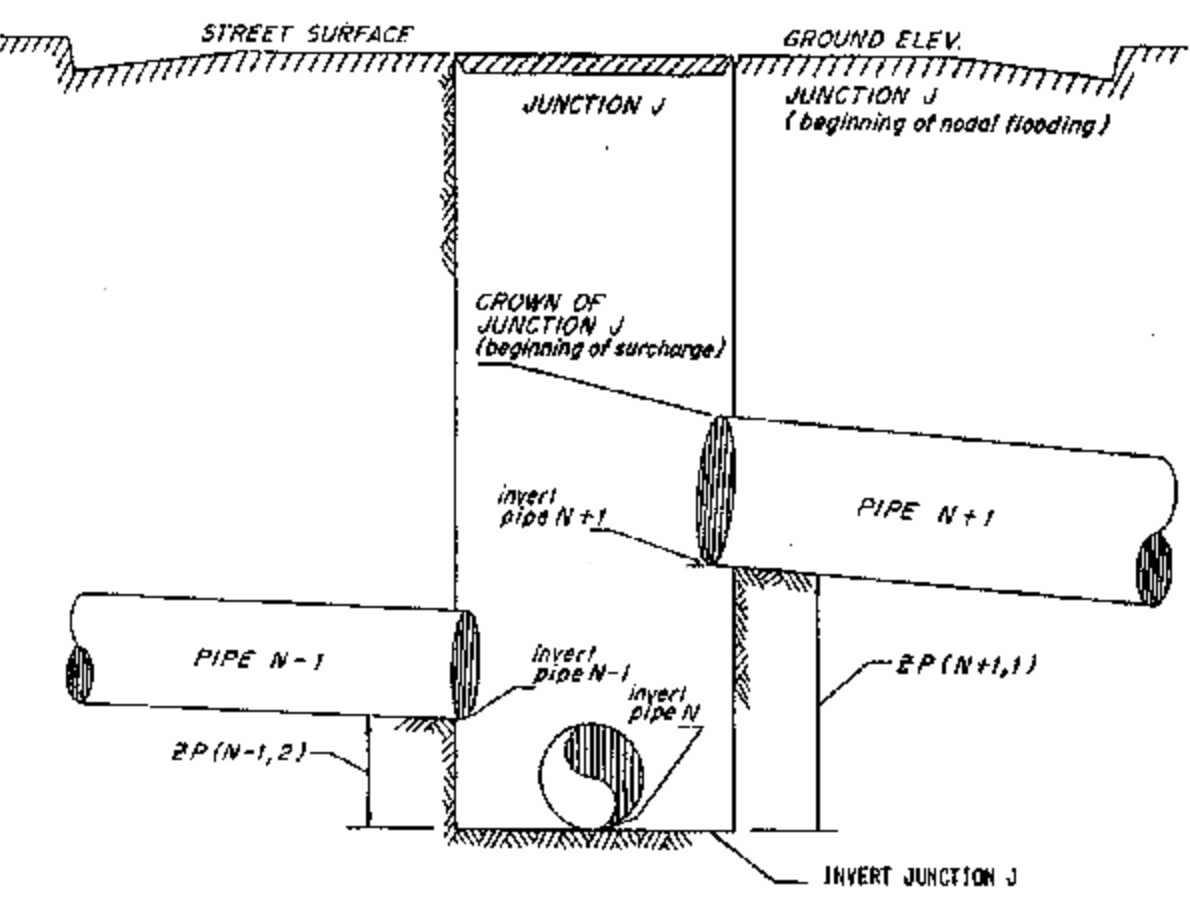 Junction (Node)
If flooding occurs, it is only considered when HGL is above node Max. Depth
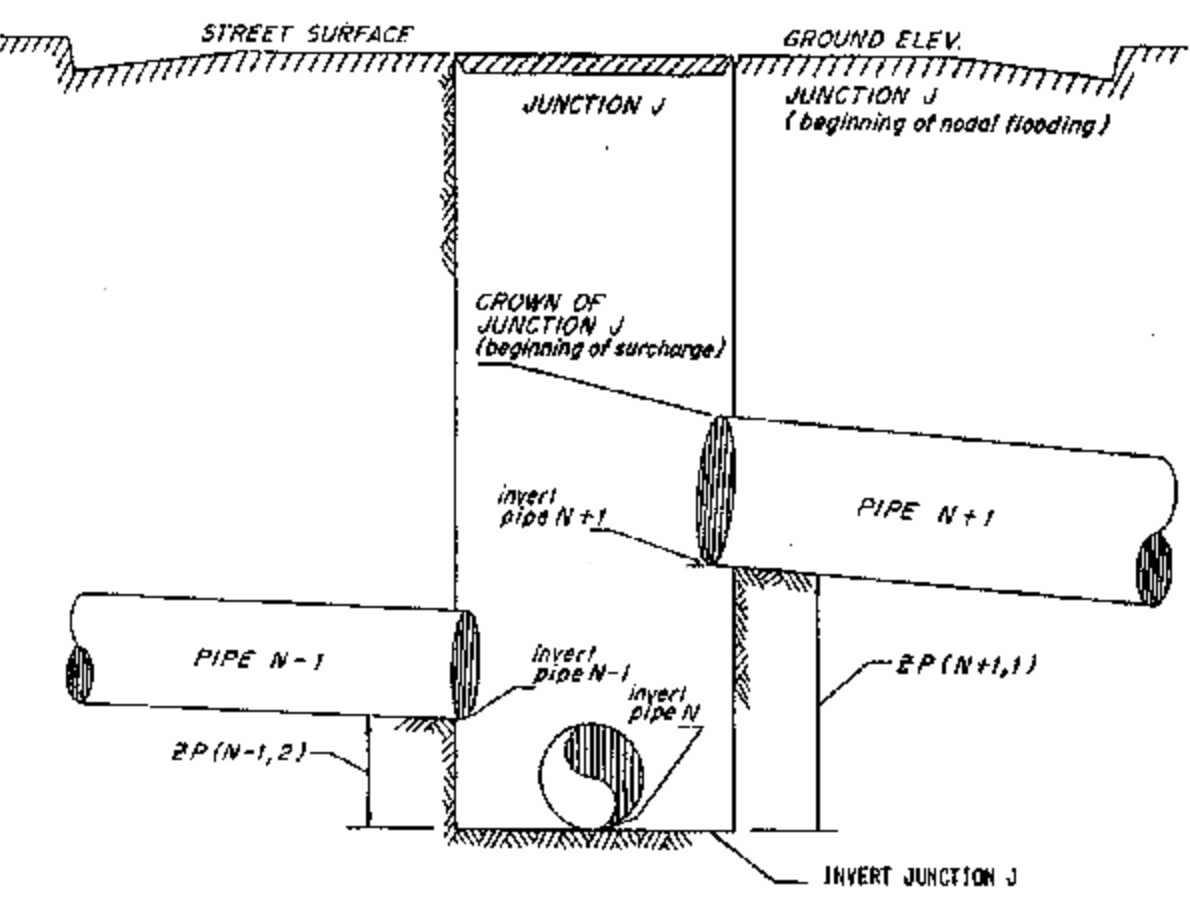 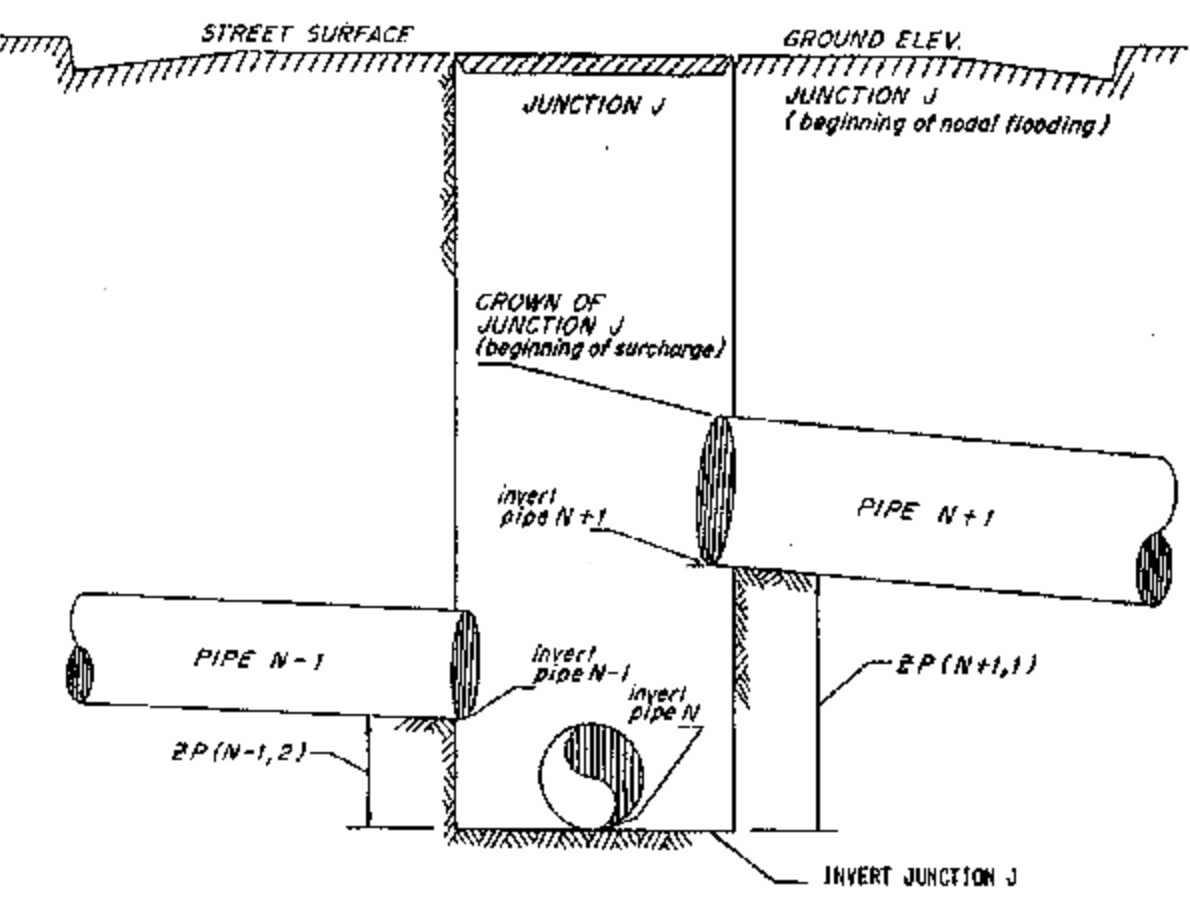 Node not flooded; pipes are surcharged
Node flooded; pipes are surcharged
Junction (Node)
Flooded node attributes:
How deep is the flooding allowed (surcharge depth) above the top of the node
What is the ponded area during surcharge – treats the node as a vertical wall storage tank
Ponded Area
Ponded Depth
Invert Elevation + Max. Depth
Max. Depth
Invert Elevation
Example 1 : Rectangular Channel
Steady flow over a weir; depth at the weir is 2.0 meters.Determine the water surface profile for a distance 2000 meters upstream using SWMM.		Sketch:



Hydraulic Data:
Rectangular B = 1 m
Steady flow Q = 2.5 CMS
So = 0.001
n = 0.025
Dx = 200 meters 
Outfall boundary == fixed
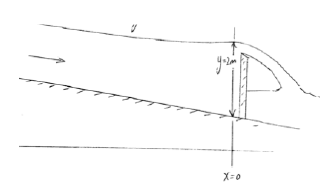 Example 2 : Flow in a Sewer
Discharge in a 3 mile long, 60-inch RCP sewer is 50 MGD.  What is the flow depth if the entire sewer is on a 0.1% slope and the downstream boundary (outfall) is a normal depth condition?
Hydraulic Data:
Circular: 60-inches (5 feet)
Steady flow Q = 50 million gallons per day (MGD)
So = 0.001
n = 0.015
Dx = 2640 feet (use 6 links) 
Outfall boundary == normal
Next Time
Runoff from a sub-catchment.
Hacking “Rational” method in SWMM